Personal statement: 
Changes for 2026 cycle
What you need to know
Security marking: PUBLIC
15 July 2024
|   1
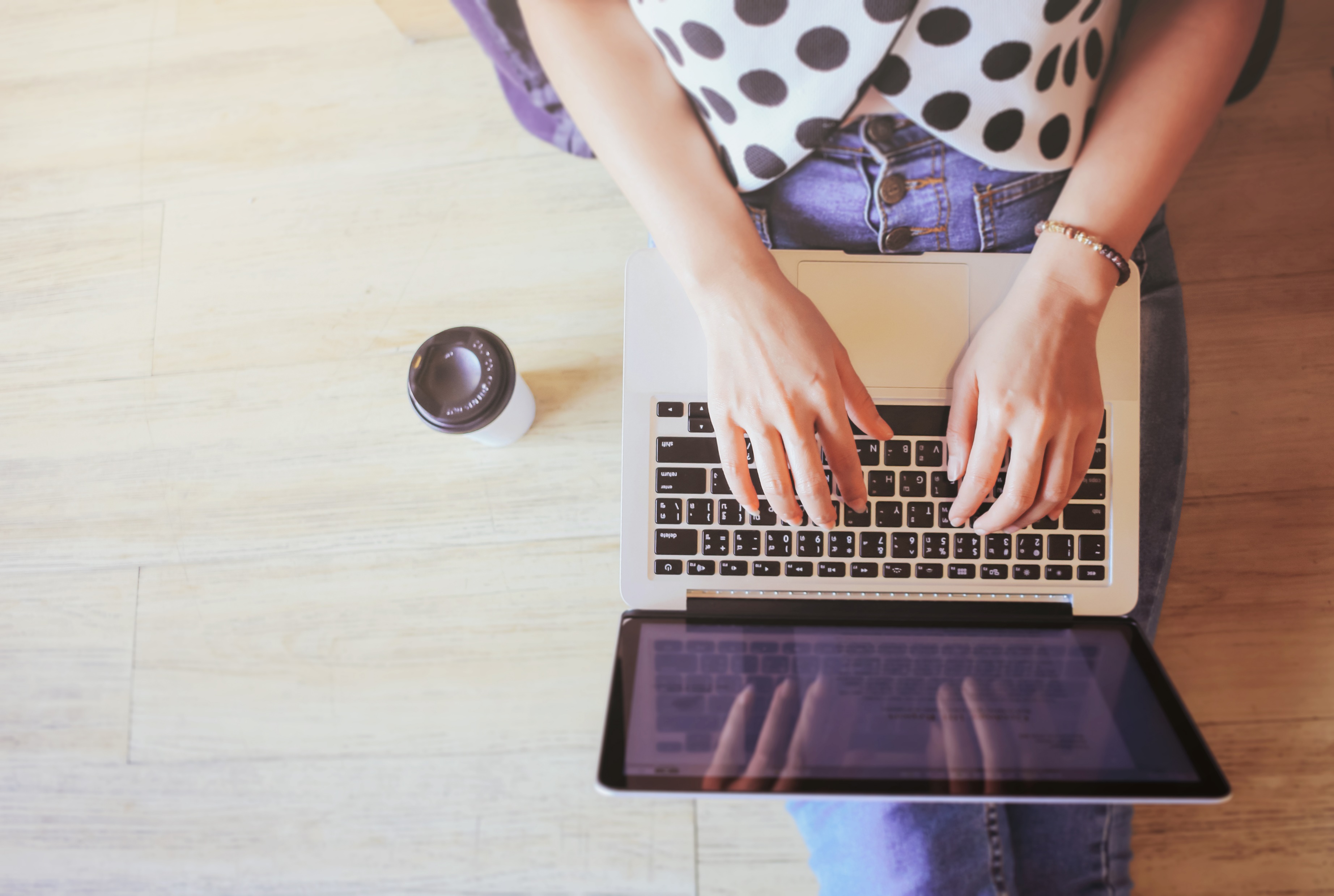 Using this deck
This presentation deck has been designed to support you through the changes to the personal statement for the 2026 cycle. 
You can copy and paste slides into your own materials and guides to support staff training and CPD. 
We’ll continue to communicate key operational changes to you through our monthly newsletters. Please encourage all colleagues who advise applicants to sign up to receive them.
Security marking: PUBLIC
|   2
What’s changing for 2026 entry
Security marking: PUBLIC
15 July 2024
|   3
The purpose remains clear
Security marking: PUBLIC
15 July 2024
|   4
What are the questions?
15 July 2024
Security marking: PUBLIC
|   5
Research is the foundation of a strong personal statement.
It's important to note any examples given  by UCAS are merely guidance, and not everything suggested needs to be included in every personal statement. Requirements may differ for each university or college, as well as depending heavily on the course. It is important students research their chosen area of study before writing their personal statement.
Q1: Why do you want to study this course or subject?
Students will want to show evidence of passion, curiosity and interest, this could include:
Security marking: PUBLIC
15 July 2024
|   7
[Speaker Notes: This is the opportunity for students to showcase their passion, curiosity, interest, and knowledge of their chosen subject area and to demonstrate to universities and colleges why it’s a good fit for them and their future ambitions.

Universities and colleges want to see students have done their research so they can be confident this is something they will enjoy and excel in. This is one place to highlight super-curricular activities as evidence of curiosity and interest in the subject outside of the classroom. 

Here are some more examples for this section:
Personal life experiences e.g. being a carer, the environment where you grew up or lived, an inspirational friend, colleague or family member, a book you read, a news article or blog/vlog, a YouTube video, a podcast, a show you saw, Subject Spotlights
Understanding of the area and the qualities you might need to succeed in it – research into the course/area]
Q2: How have your qualifications and studies helped you to prepare for this course or subject?
Focus on what’s most recent and relevant to the subject or course(s), examples could include:
Security marking: PUBLIC
15 July 2024
|   8
[Speaker Notes: This is the chance for students to show evidence of the relevant or transferable skills they've gained from their formal education and highlight their understanding of how this will help them succeed in this subject area.

Here are some more examples for this section:
 Specific modules or topics
 Essays or projects that explore a particular view point or technique
 EPQ – Extended Project Qualification
 School, local, or national competitions e.g. UK Maths Trust 
 Private lessons and qualifications e.g. music, stage school or sports if relevant to the course
 Tutoring or mentoring
 Online courses leading to a qualification]
Q3: What else have you done to prepare outside of education, and why are these experiences useful?
Examples should be reflective and demonstrate further suitability for the subject or course(s), this could include:
Security marking: PUBLIC
15 July 2024
|   9
[Speaker Notes: This is students' chance to talk about any other activities they have undertaken outside of their formal education or personal experiences which further demonstrate their suitability for the course. This section is likely to be highly personal to them and anything they do include should reflect on why they're including it.

Here are some more examples for this section:
 Extra and super-curriculars
 Volunteering
 Personal life experiences e.g. caring for a family member, overcoming a challenge
 Young enterprise
 Work experience
 Job/employment – part-time or full-time
 Work-based learning/CPD
 Shadowing
 Online learning activities e.g. Springpod, MOOCs etc.
 Tutoring
 Trips and visits (online or in person) e.g. Museums, exhibitions, galleries, sites of historic interest, relevant sites connected to your course e.g. magistrate courts for law etc.
 Podcasts, TED talks, documentaries etc.
 Duke of Edinburgh/Duke of York awards]
Examples of evidence
Security marking: PUBLIC
15 July 2024
|   10
Remember to PEEL
Point
Evidence 
Explain
Link
.
Security marking: PUBLIC
15 July 2024
|   11
[Speaker Notes: Focus on giving examples depth and context in relation to chosen course (s) or subject.]
What about character count?
Security marking: PUBLIC
15 July 2024
|   12
[Speaker Notes: The amount written for each question can vary depending on chosen course or experience.]
Further support and resources
Join UCAS' Ask Us Anything Week, 2-6 September. Sam Sykes hosts a week of webinars and live Q+A sessions with UCAS experts and guest speakers, to help you prepare relevant support for your students.



2.  Learn more about the new personal statement and how we'll support you and your   students.



3.  Look out for resource packs arriving from 2 September to help you prepare for       the academic year ahead.
Register now
Read more
Security marking: PUBLIC
15 July 2024
|   13
Information and guidance for advisers
Monthly newsletters
Advisers can stay up-to-date with all the latest news and guidance by signing up at ucas.com/adviser-updates.


Adviser Live sessions	
Our regular live studio sessions feature expert speakers from different sectors exploring all student pathways. Take a look at our upcoming events on ucas.com/adviser-lives.


Training and conferences
We host dedicated events, conferences, and professional development sessions for teachers and advisers right across the year – everything needed to help advisers help their students: ucas.com/advisers/training.


ucas.com/advisers
Our dedicated area for advisers on ucas.com. Here you’ll find all our latest news, events, and a variety of guides and resources to help you plan and provide support throughout the whole application cycle: ucas.com/advisers.
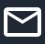 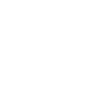 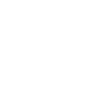 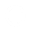 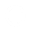 Security marking: PUBLIC
15 July 2024
|   14